The school in my dreams is not very big, but very comfortable.
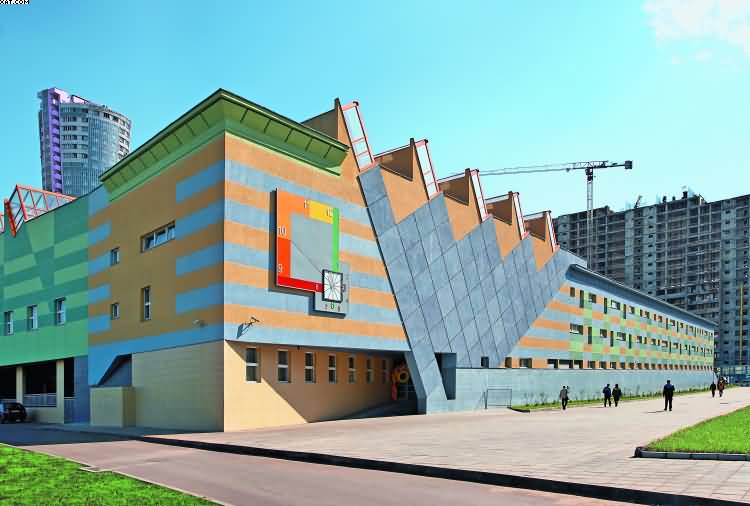 It has many beautiful classrooms,
with TV. tape-recorders,
 computers,many interesting
 pictures and other modem
 conveniences
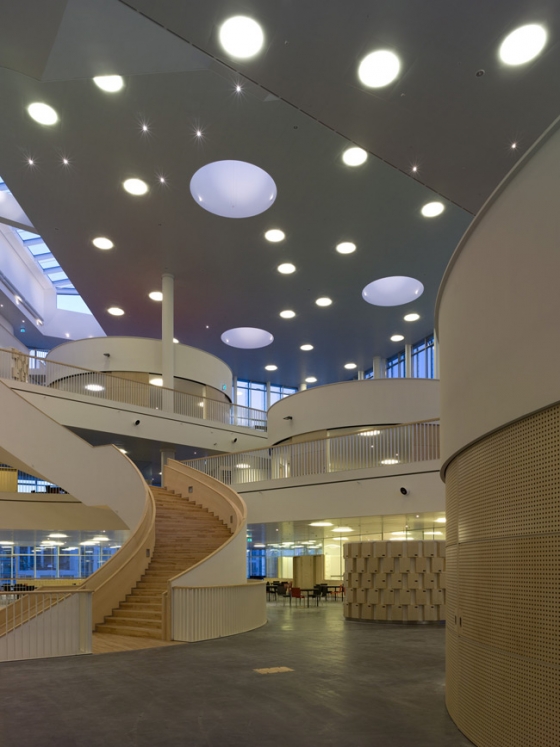 With the help of computers we can carry out exercises and receive marks. That is very interesting
Now 1 want to tell 'you about the furniture in our classrooms. All the tables are new with computer in it, comfortable. with shelves and vases for pens
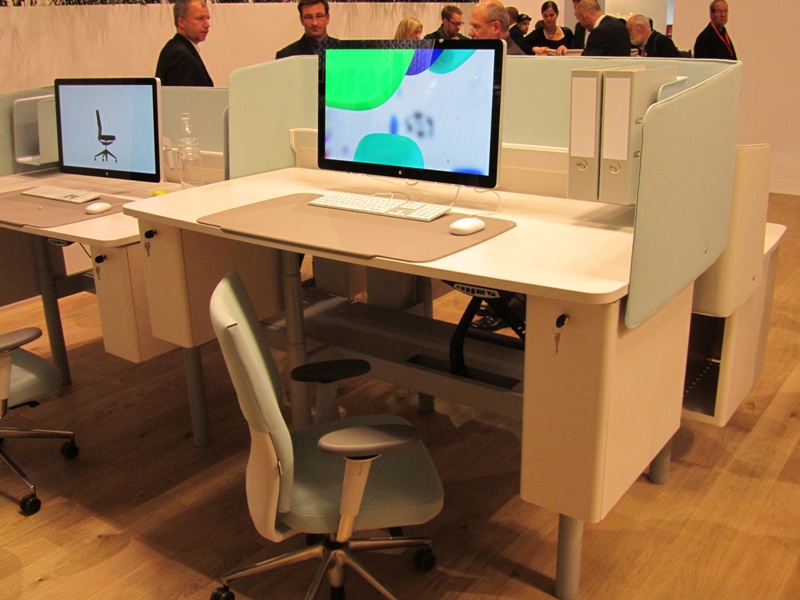 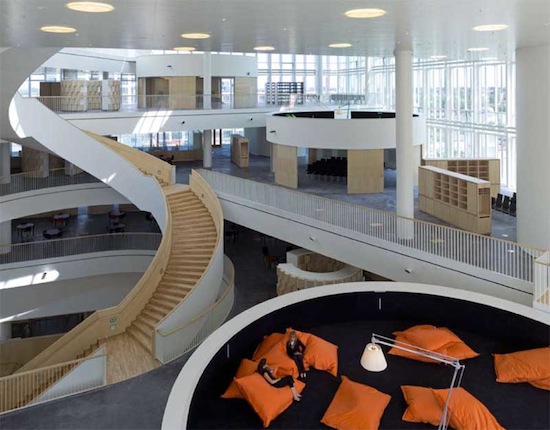 One of the parts of our cloak-room is a shower. The corridors in our school are light-filled.
In the classroom I want to sec big bookcases with many interesting books and magazines
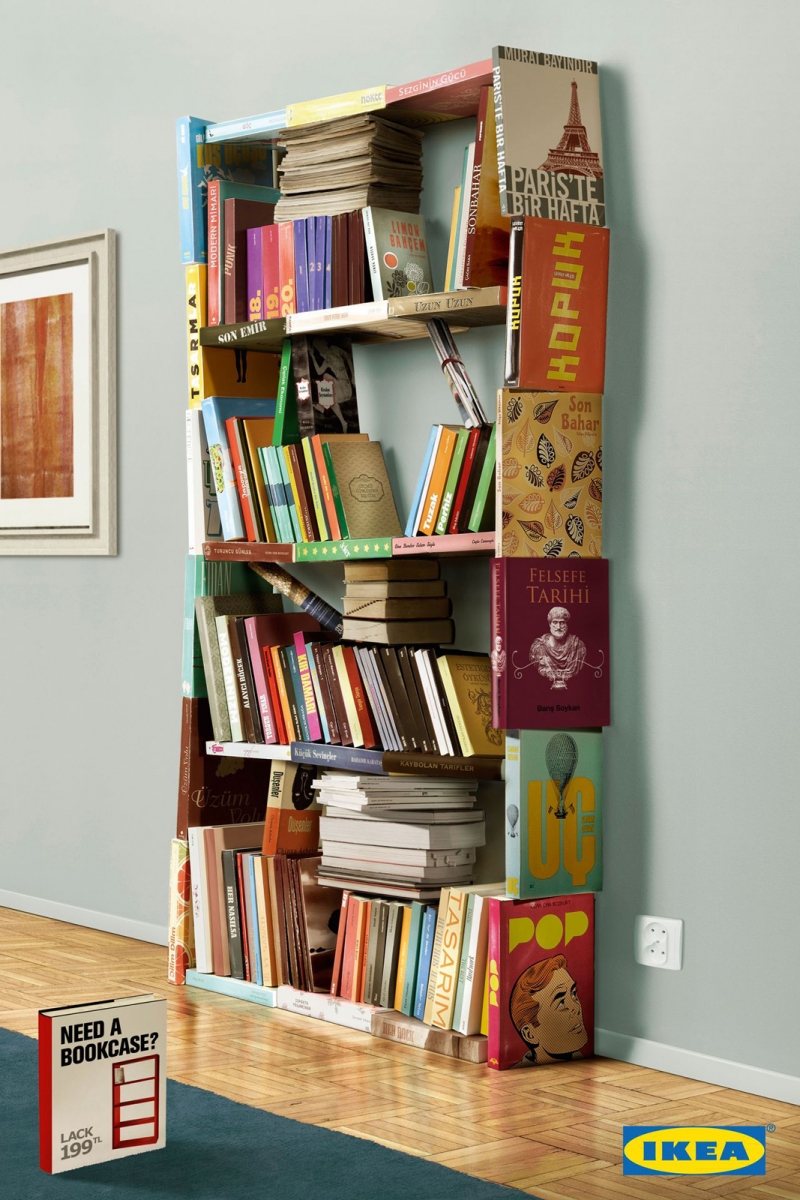